How in-utero exposure to buprenorphine affects myelination
A Translation of:
Sanches E, Bigbee J, Fobbs W, Robinson S, Sato-Bigbee C (2008). Opioid Addiction and Pregnancy: Perinatal Exposure to Buprenorphine Affect Myelination in the Developing Brain. Glia 56:1010-1027
Opioid Epidemic
In 2016, opioids were involved in 42,249 overdose related deaths[1].
Maintenance Therapy
Buprenorphine
Pregnant women
Oligodendrocyte
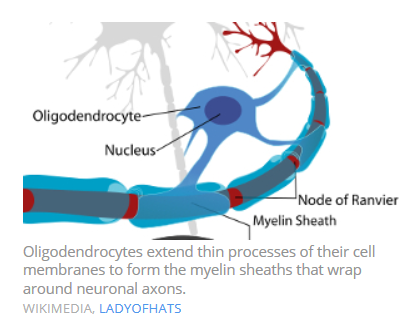 Myelin
Role:
Protects axons
Increases speed of electrical impulses
Components:
MAG: Myelin-associated Glycoprotein
MBP: Myelin Basic Protein
Research Question
Does in-utero exposure to buprenorphine affect myelination in the developing brain?
Experimental Design
Measured:
Myelin Basic Protein
Myelin-associated Glycoprotein
Glycosylated form
Interaction with Fyn
Size, diameter, and G-Ratio of axons
Protein Levels: Western Blot
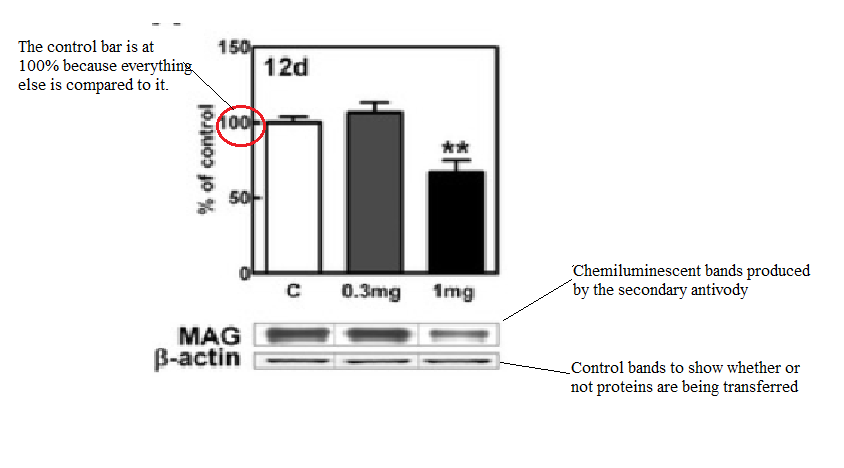 Affect on Myelin Basic Proteins
Affect on Myelin-associated Glycoprotein
MAG Interactions
Gly-MAG Levels
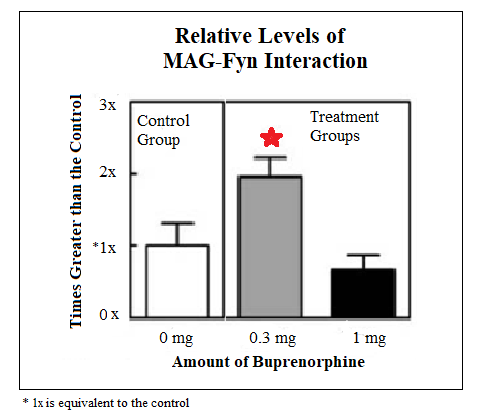 Implications: Biphasic Dose Response
In the 12 Day age group, an increase in expression was seen in the lower dosage group and a decrease in the higher dosage group
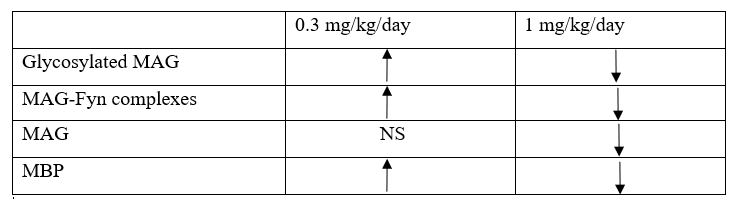 Implications: Importance of MAG
MAG mutant mice: delay in myelin formation[14]
MAG knockout mice: less stable axons[15]
Fyn deficient mice: decreased MBP content[16]

Hypothesis: Increased levels of MBP is caused by is caused by increased levels of MAG-Fyn Interaction.
Hypothesis:  Increased levels of MAG-Fyn interaction is caused by increased MAG glycosylation.
References
1. Center for Disease Control and Prevention. (2017, February 09). Opioid Data Analysis and Resouces. Retrieved from https://www.cdc.gov/drugoverdose/data/analysis.html 
2. Morell P, Quarles RH. The Myelin Sheath. In: Siegel GJ, Agranoff BW, Albers RW, et al., editors. Basic Neurochemistry: Molecular, Cellular and Medical Aspects. 6th edition. Philadelphia: Lippincott-Raven; 1999. Available from: https://www.ncbi.nlm.nih.gov/books/NBK27954/ 
3. Swanson, J. W. (2017, June 30). Demyelinating disease: What can you do about it? Retrieved from https://www.mayoclinic.org/diseases-conditions/multiple-sclerosis/expert-answers/demyelinating-disease/faq-20058521 
4. Morell P, Quarles RH. Developmental Biology of Myelin. In: Siegel GJ, Agranoff BW, Albers RW, et al., editors. Basic Neurochemistry: Molecular, Cellular and Medical Aspects. 6th edition. Philadelphia: Lippincott-Raven; 1999. Available from: https://www.ncbi.nlm.nih.gov/books/NBK28151/ 
5. Laule, C., Vavasour, I.M., Kolind, S.H. et al. Neurotherapeutics (2007) 4: 460. https://doi.org/10.1016/j.nurt.2007.05.004 
6. NIDA. (2018, June 8). Medications to Treat Opioid Use Disorder. Retrieved from https://www.drugabuse.gov/publications/research-reports/medications-to-treat-opioid-use-disorder on 2018, November 17 
7. Knapp, P. E., Maderspach, K. and Hauser, K. F. (1998), Endogenous opioid system in developing normal and jimpy oligodendrocytes: Î¼ and Îº opioid receptors mediate differential mitogenic and growth responses. Glia, 22: 189-201. doi:10.1002/(SICI)1098-1136(199802)22:2<189::AID-GLIA10>3.0.CO;2-U 
8. Eschenroeder, A. C., Vestalâ€Laborde, A. A., Sanchez, E. S., Robinson, S. E. and Satoâ€Bigbee, C. (2012), Oligodendrocyte responses to buprenorphine uncover novel and opposing roles of Î¼â€opioidâ€ and nociceptin/orphanin FQ receptors in cell development: Implications for drug addiction treatment during pregnancy. Glia, 60: 125-136. doi:10.1002/glia.21253 
9. Bartsch, U. , Kirchhoff, F. and Schachner, M. (1989), Immunohistological localization of the adhesion molecules L1, Nâ€CAM, and MAG in the developing and adult optic nerve of mice. J. Comp. Neurol., 284: 451-462. doi:10.1002/cne.902840310 
10. Taylor, A. (2014, October). Myelin's Role in Motor Learning. Retrieved from https://www.the-scientist.com/daily-news/myelins-role-in-motor-learning-36579 
11. Novus Biologicals. (2018). Western Blotting. Retrieved from https://www.novusbio.com/application/western-blotting 
12. EDVOTEK. (2018, March). Biotechnology Basics: SDS Polyacrylamide-Gel Electrophoresis. Retrieved from http://www.edvotek.com/SDS-PAGE 
13. Expedeon. (2018). Immunoprecipitation. Retrieved from https://www.expedeon.com/resources/applications/immunoprecipitation/ 
14. Biffiger K,Bartsch S,Montag D,Aguzzi A,Schachner M,Bartsch U. 2000. Severe hypomyelination of the murine CNS in the absence of myelin‐associated glycoprotein and fyn tyrosine kinase. J Neurosci 20: 7430–7437. 
15. Fruttiger M,Montag D,Schachner M,Martini R. 1995. Crucial role for the myelin‐associated glycoprotein in the maintenance of axon‐myelin integrity. Eur J Neurosci 7: 511–515. 
16. Umemori H,Kadowaki Y,Hirosawa K,Yoshida Y,Hironaka K,Okano H,Yamamoto T. 1999. Stimulation of myelin basic protein gene transcription by Fyn tyrosine kinase for myelination. J Neurosci 19: 1393–1397.
Limitations
Buprenorphine could be acting directly on Oligodendrocytes or mediated through other cell types
More studies needed to know the mechanism behind these affects
Unsure if buprenorphine acts differently than the endogenous opioid
Biphasic Dose Response 2
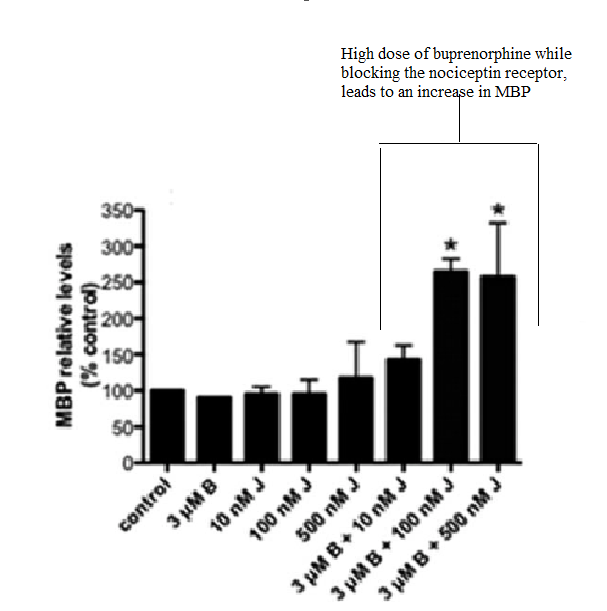 G-Ratio
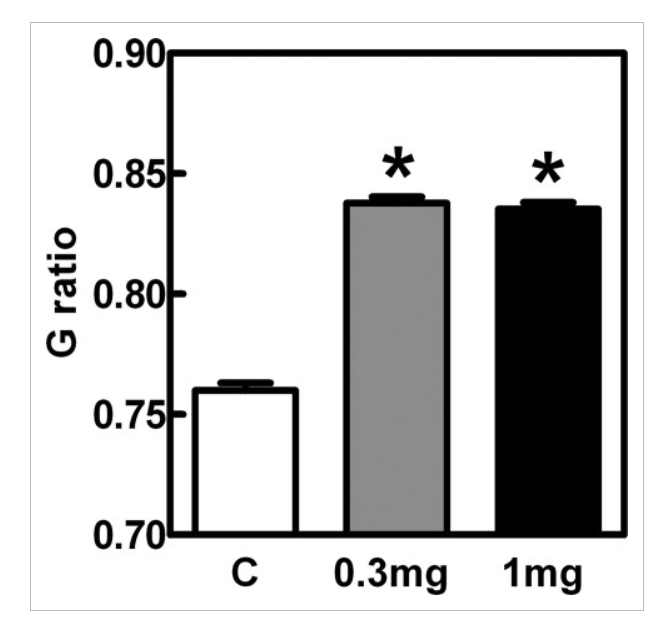 A: Diameter of naked axon B: Diameter of myelinated axon G Ratio= A/D
Axon Diameter
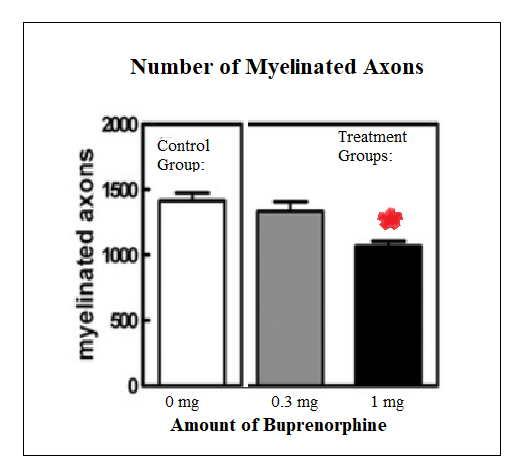 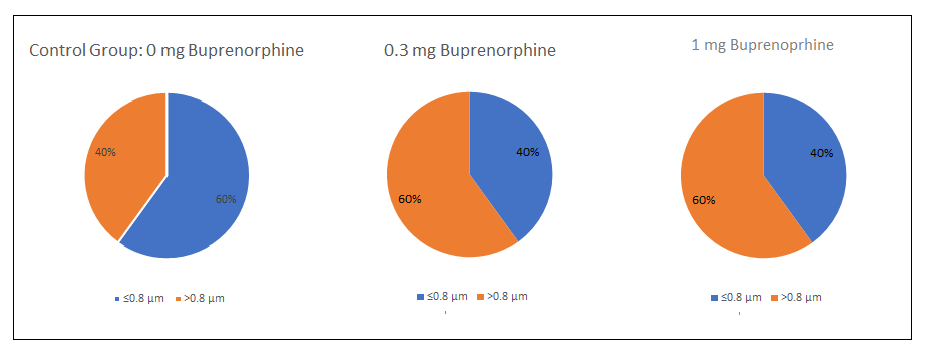 Coimmunoprecipitation